СОЦИАЛЬНЫЙ ПРОЕКТ
«Использование новейших здоровьесберегающих технологий на уроках  физической культуры и во внеурочной деятельности  для обучающихся с отклонениями здоровья».
Руководитель проекта: Липовкина Г.Ю.
НАШЕ  ЗДОРОВЬЕ                    ЗАВИСИТ  ОТ  НАС
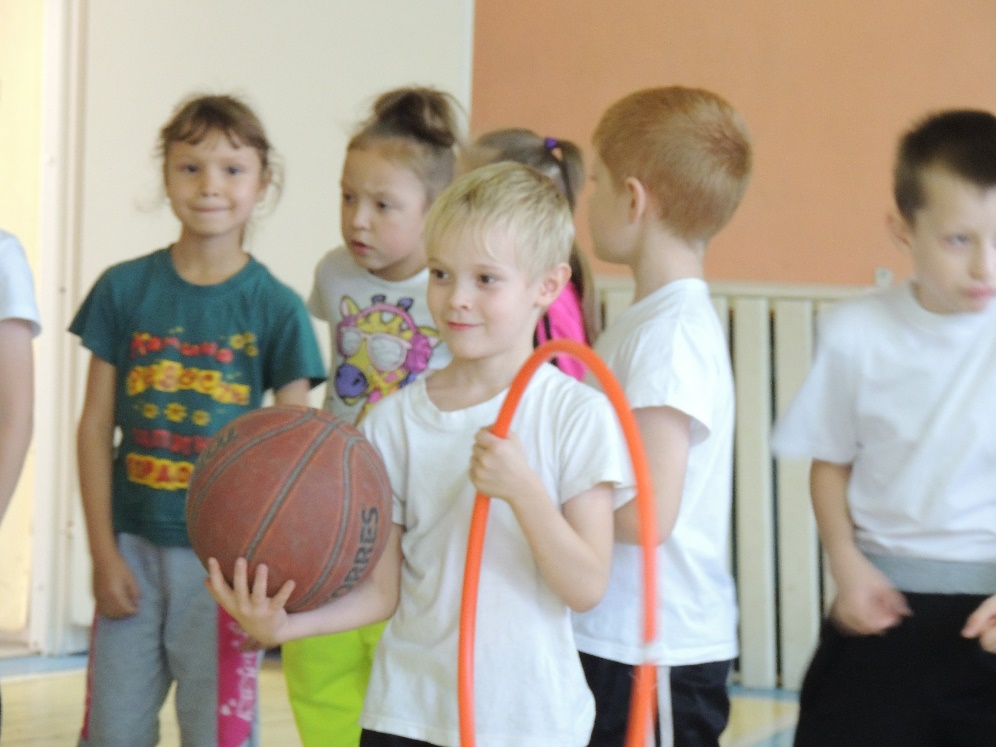 Цель  проекта:
Заинтересовать детей и родителей в понимание необходимости заботиться о своём здоровье, беречь его, вести здоровый образ жизни.
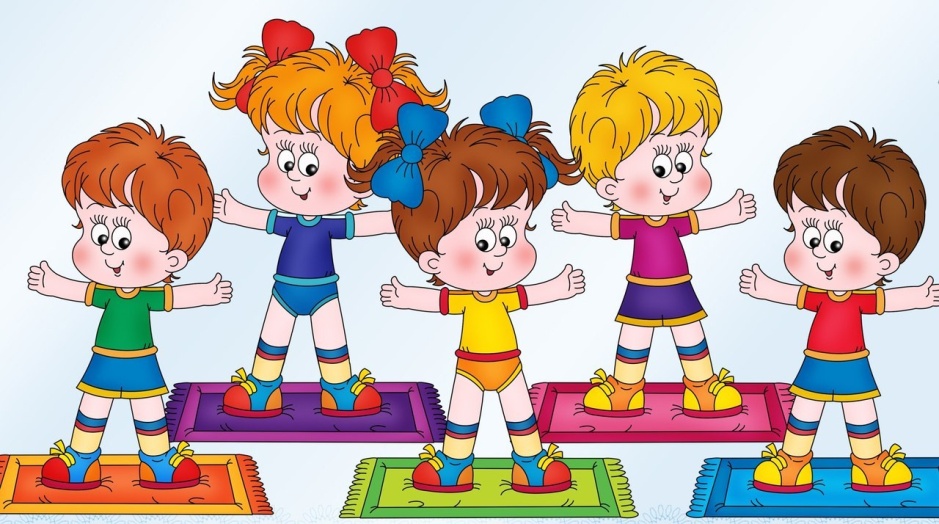 Задачи проекта:
- изучить проблему здоровья младших школьников;
- активная пропаганда здорового образа жизни; 
- повысить двигательную активность детей;
- формирование потребности коллективной работы;
- воспитание активной жизненной позиции, ответственного отношение к своему здоровью.
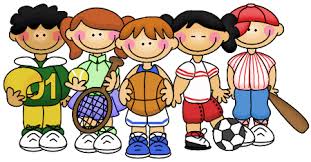 Ожидаемые результаты:
- улучшение знаний детей о ЗОЖ;
- повышение мотивации к двигательной активности, здоровому образу жизни;
- увеличить численность детей посещающих секции и спортивные кружки;
- вовлечение в активную деятельность большого круга детей;
Деятельность по реализации проекта
План проекта:
Статистический отчет здоровья младших школьников 1-4 классы(253 ученика)
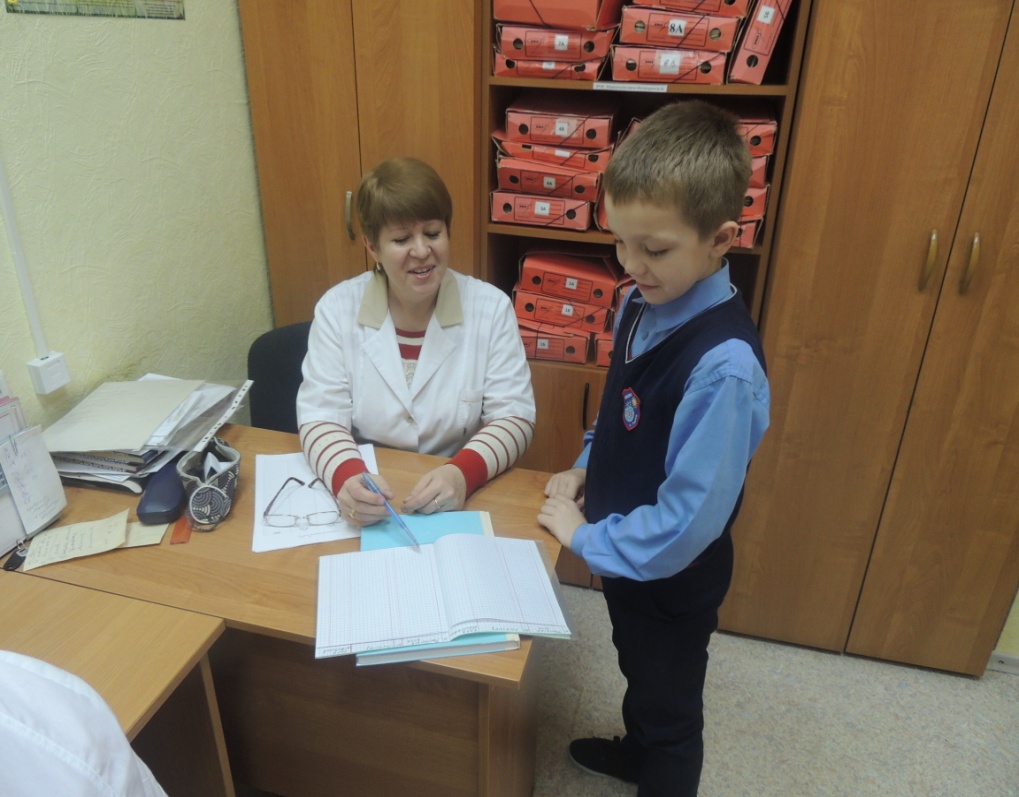 Социологический опрос«От чего зависит наше здоровье?»
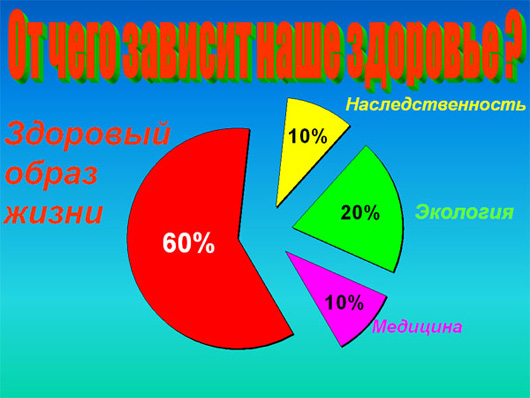 Статистический отчет посещения кружков и секций  1-4 классы (253 ученика)
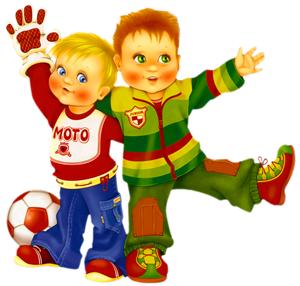 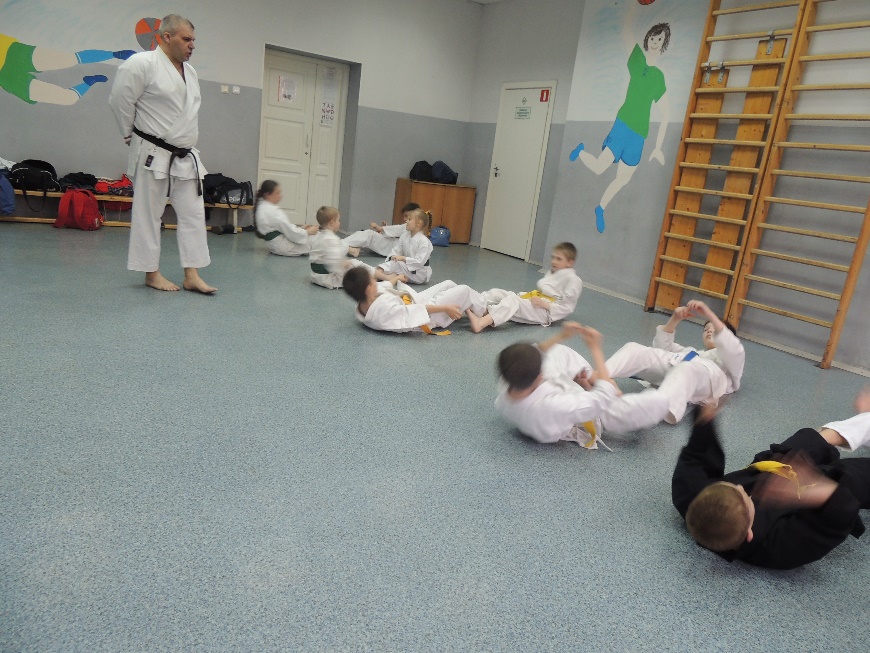 Утренняя зарядка в школе
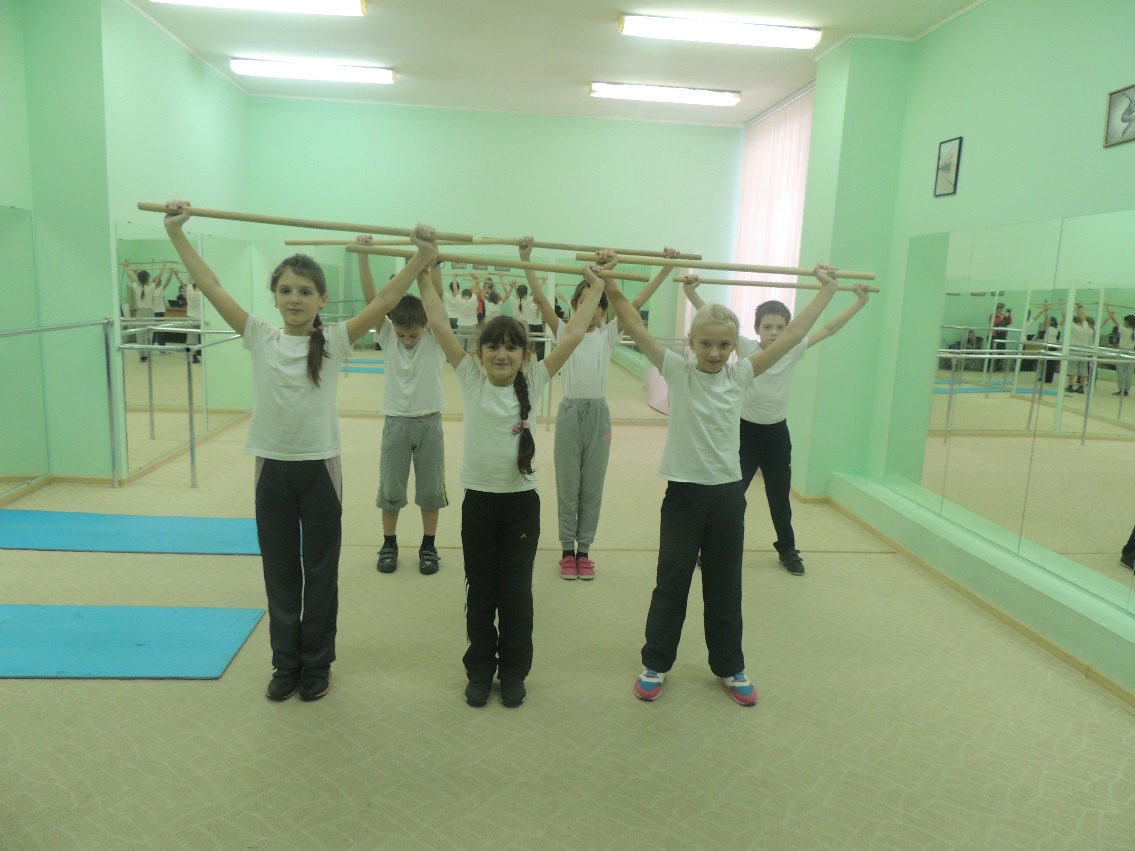 Спортивный праздник «День - ЗДОРОВЬЯ»
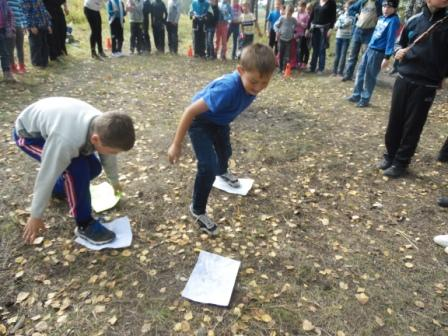 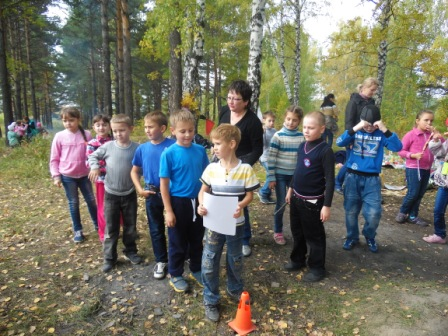 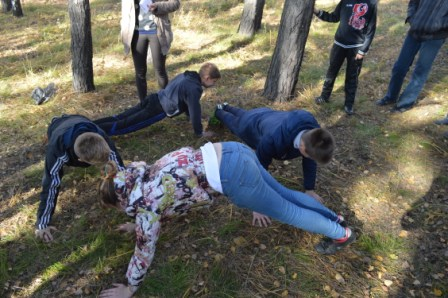 Спортивный праздник«МАМА, ПАПА, Я – СПОРТИВНАЯ СЕМЬЯ»
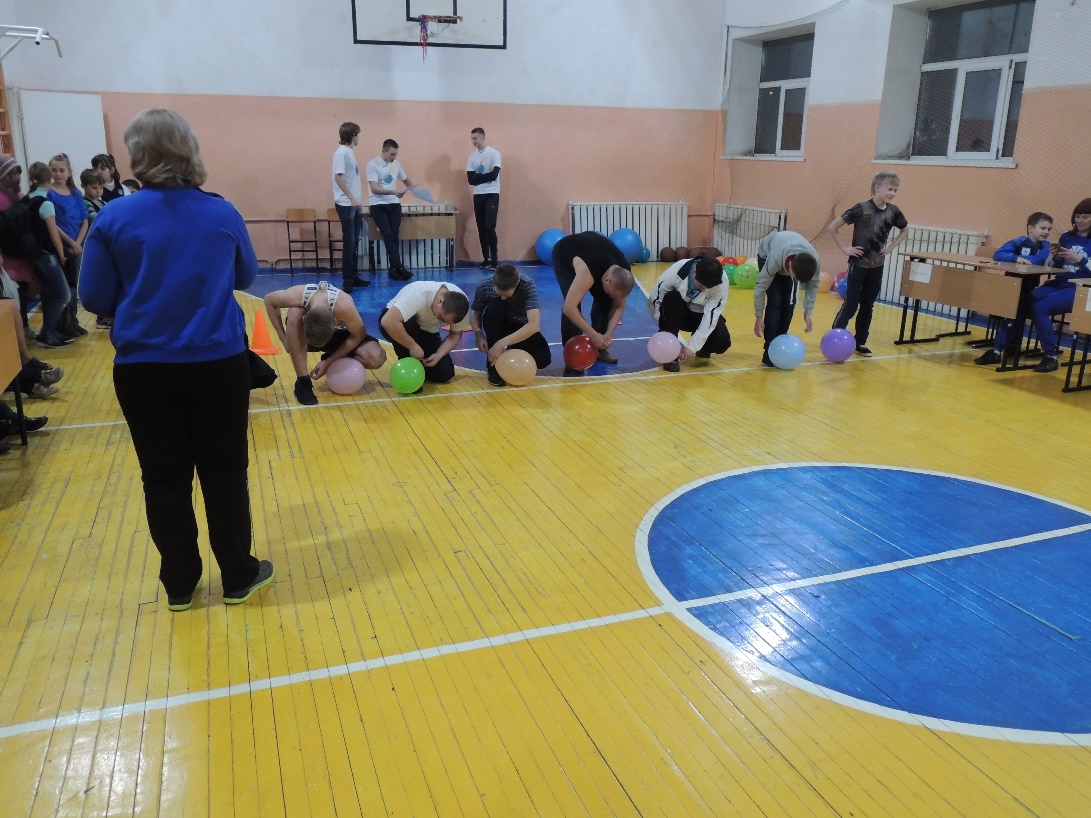 Мама, папа, я –
 спортивная семья
Спортивный праздник«Вставай на лыжи»
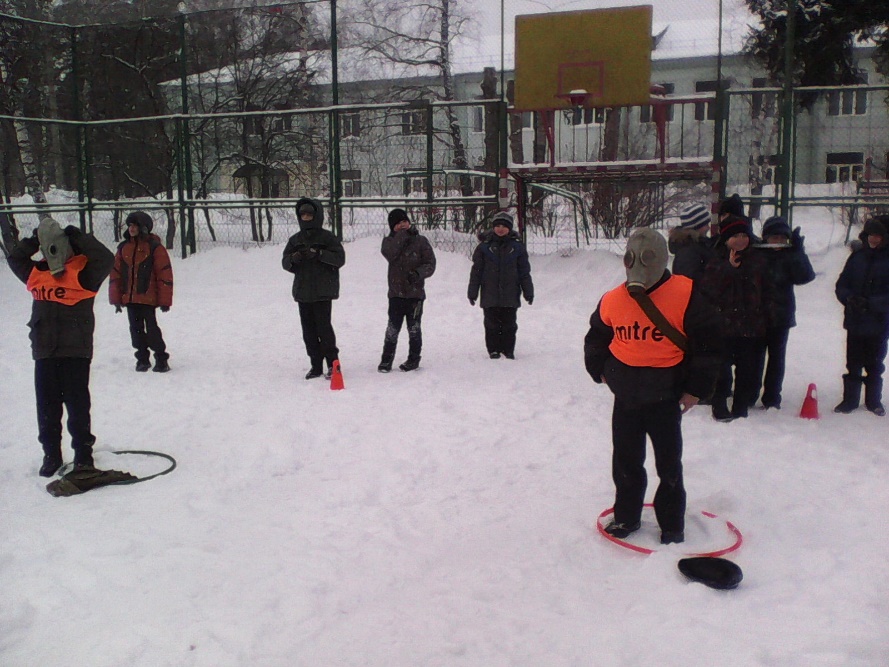 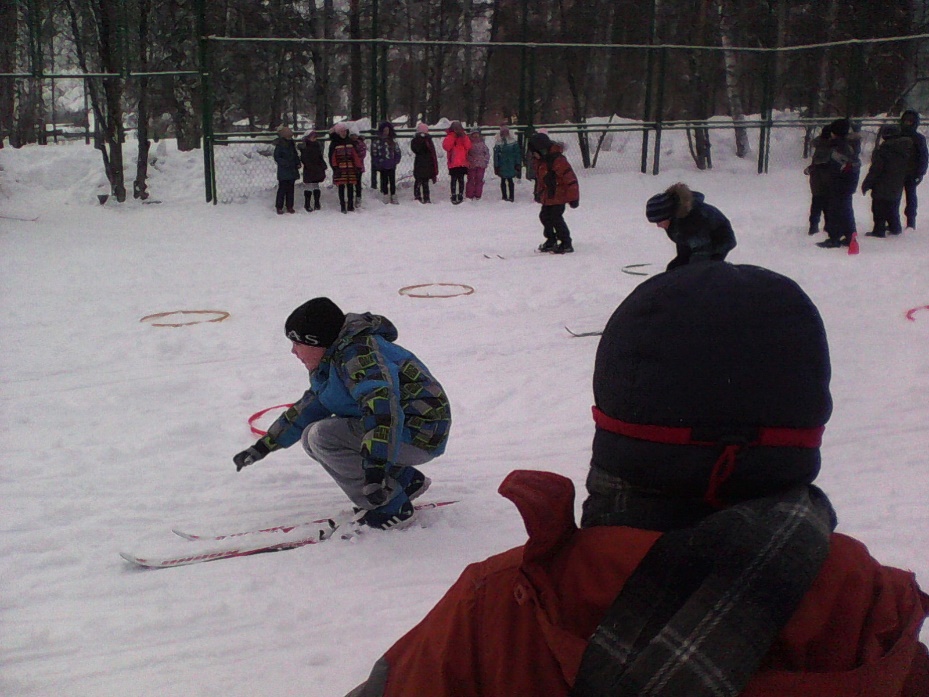 Родительское собрание«Здоровый образ жизни и мы»
1.Правильное питание
2.Режим дня
3.Спортивные секции в школе .
Классные часы
1 классы
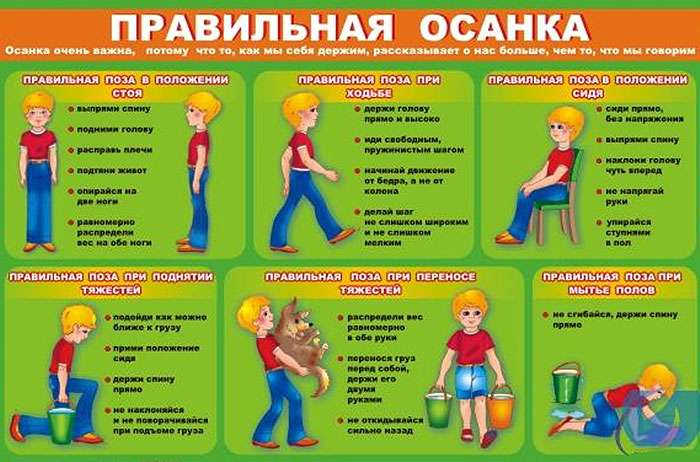 2 классы
ЗДОРОВОЕ ПИТАНИЕ
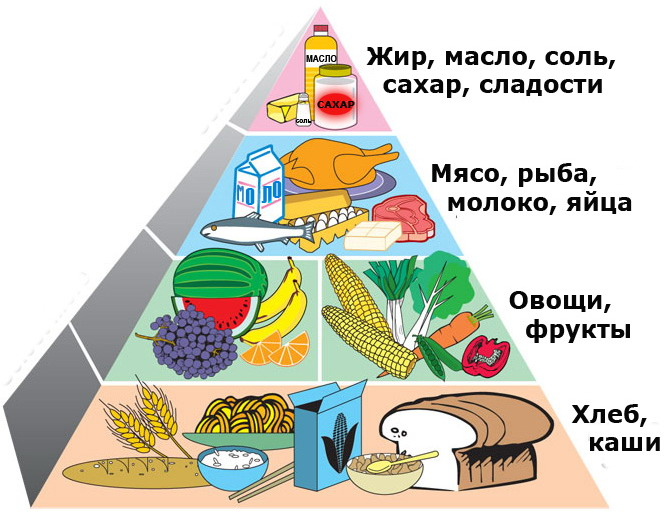 3 классы
Здоровье – бесценное богатство
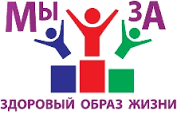 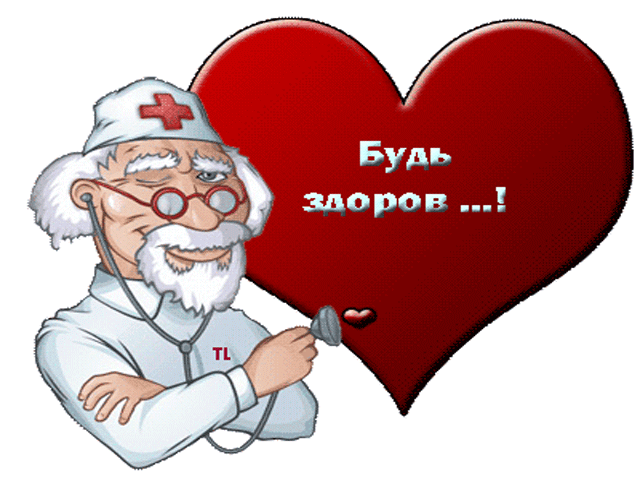 4 классы
Мы против вредных привычек
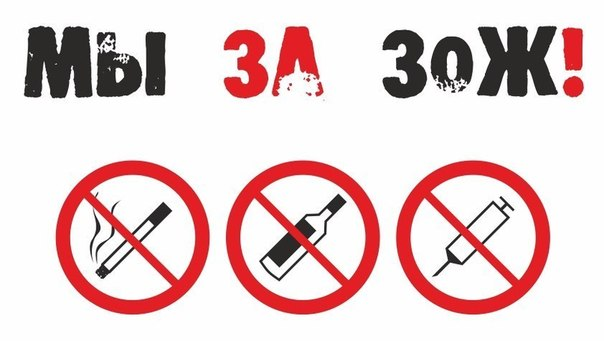 Конкурс рисунков и листовок
Мы – любим СПОРТ
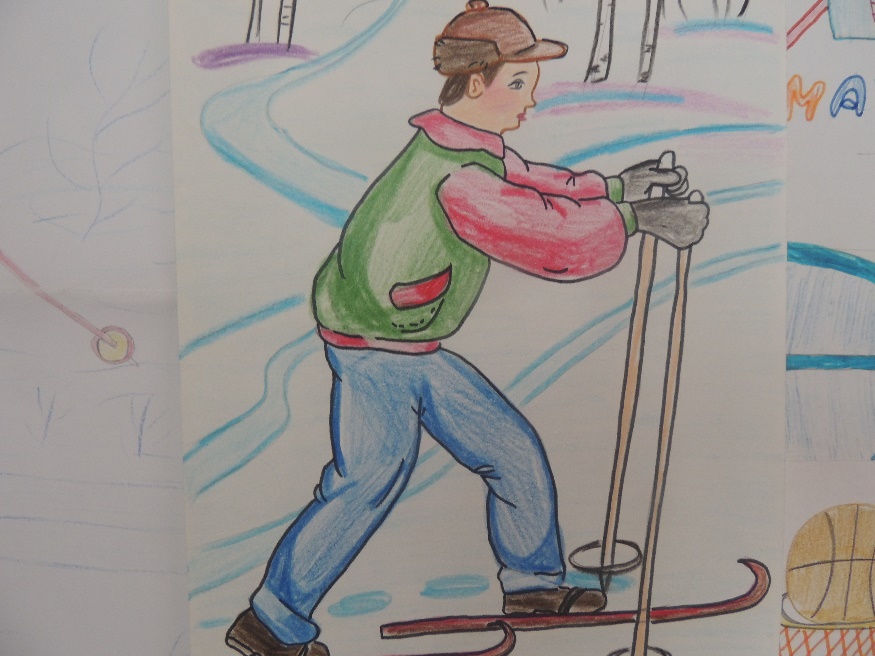 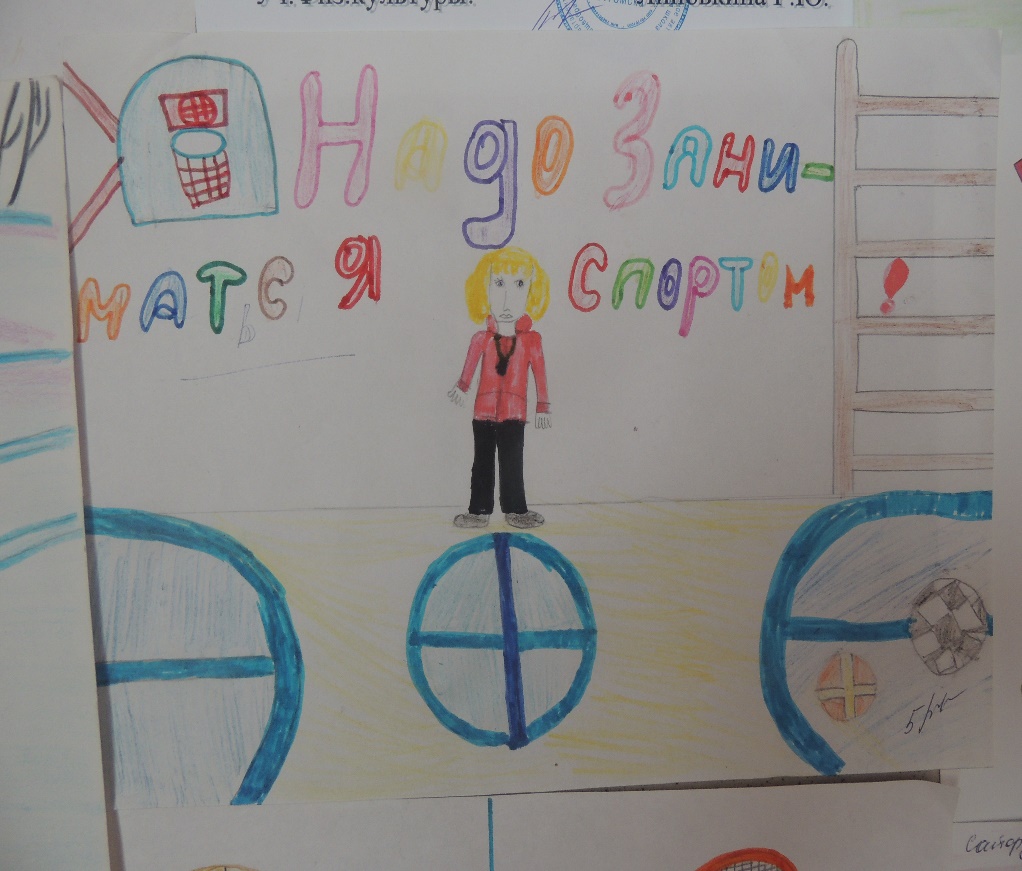 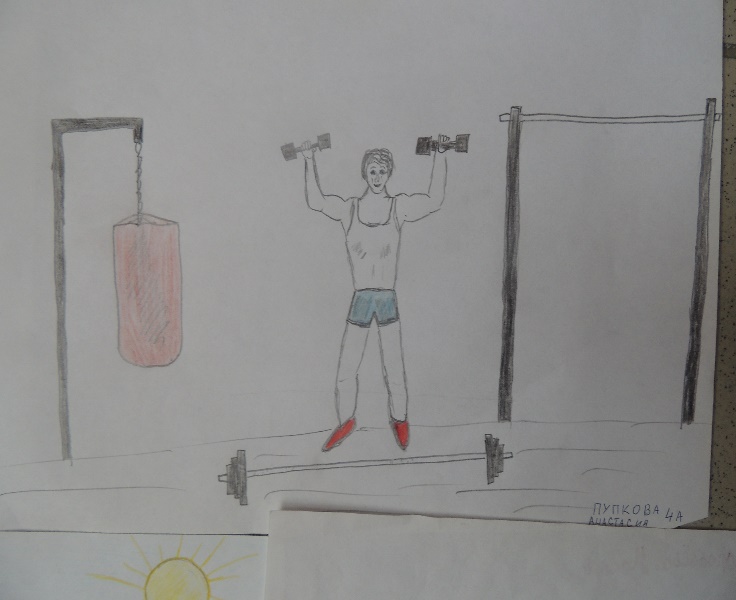 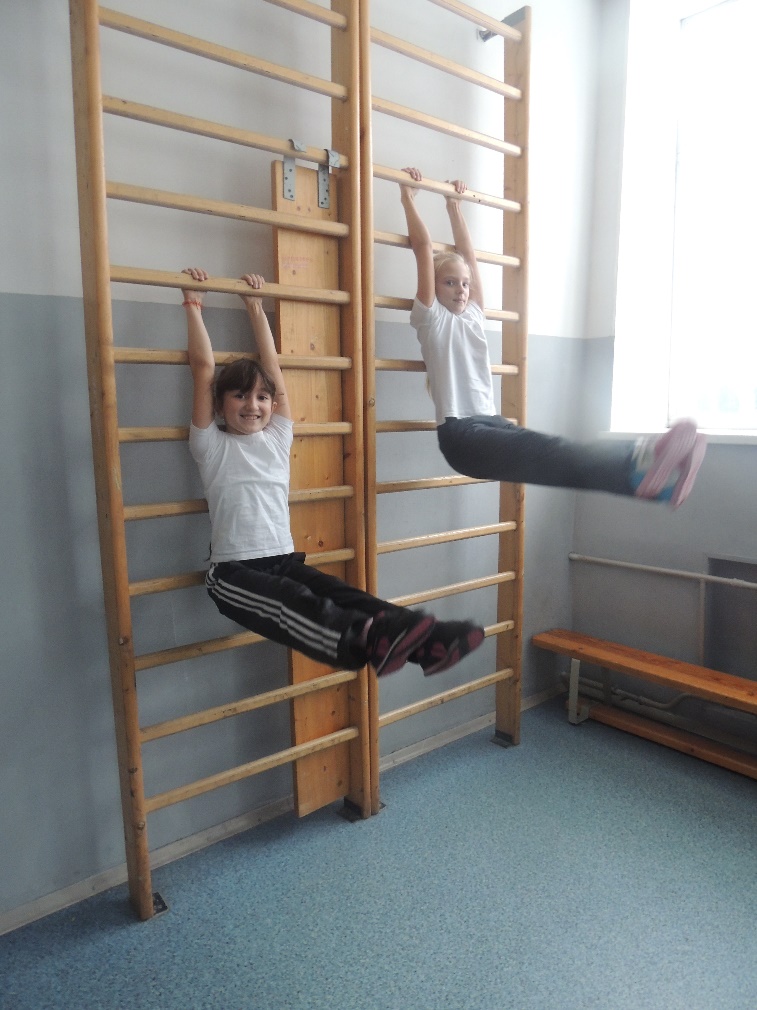 Спасибо за внимание